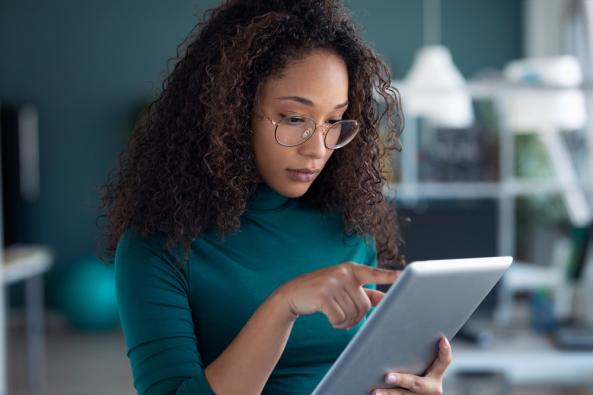 LET’S BE READY,
LET’S BE EVERYWHERE,
LET’S BE A MAX!
SATURDAY, MARCH 18TH 2023Data cleaning and second life of digital equipment
Organiser(s) :…………………………………………………………….……………………………………………………….…………………….……
Name of the operation :………………………………………….……………………………………………………….
Meeting point : ………………………………………….……………………………………………………….
Contact(s) : 
……………………… ………………………………..…….
Date/Time : ……………………… …………………………………….
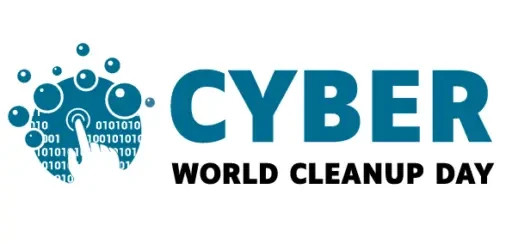 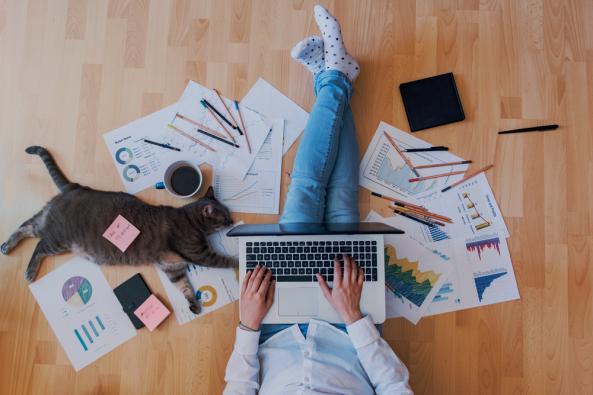 LET’S BE READY,
LET’S BE EVERYWHERE,
LET’S BE A MAX!
SATURDAY, MARCH 18TH 2023Data cleaning and second life of digital equipment
Organiser(s) :…………………………………………………………….……………………………………………………….…………………….……
Name of the operation :………………………………………….……………………………………………………….
Meeting point : ………………………………………….……………………………………………………….
Contact(s) : 
……………………… ………………………………..…….
Date/Time : ……………………… …………………………………….
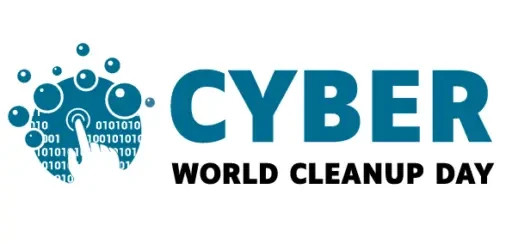 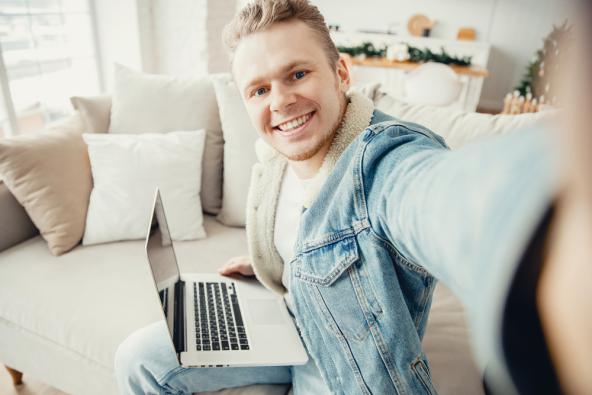 LET’S BE READY,
LET’S BE EVERYWHERE,
LET’S BE A MAX!
SATURDAY, MARCH 18TH 2023Data cleaning and second life of digital equipment
Organiser(s) :…………………………………………………………….……………………………………………………….…………………….……
Name of the operation :………………………………………….……………………………………………………….
Meeting point : ………………………………………….……………………………………………………….
Contact(s) : 
……………………… ………………………………..…….
Date/Time : ……………………… …………………………………….
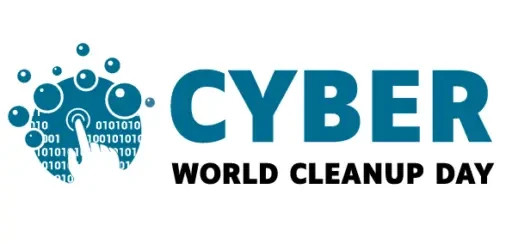 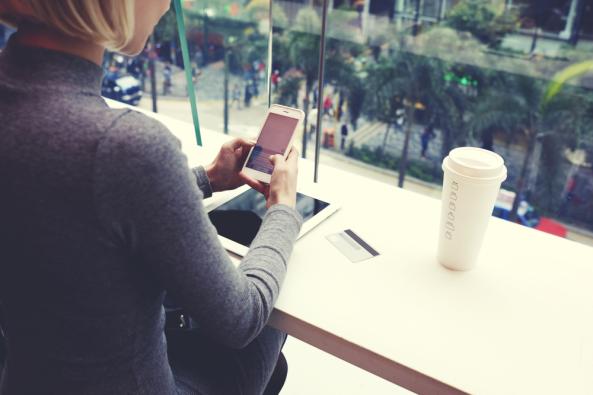 LET’S BE READY,
LET’S BE EVERYWHERE,
LET’S BE A MAX!
SATURDAY, MARCH 18TH 2023Data cleaning and second life of digital equipment
Organiser(s) :…………………………………………………………….……………………………………………………….…………………….……
Name of the operation :………………………………………….……………………………………………………….
Meeting point : ………………………………………….……………………………………………………….
Contact(s) : 
……………………… ………………………………..…….
Date/Time : ……………………… …………………………………….
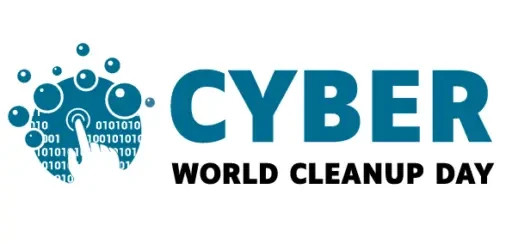 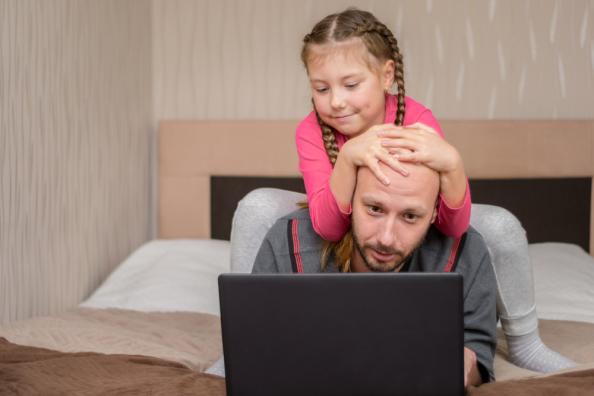 LET’S BE READY,
LET’S BE EVERYWHERE,
LET’S BE A MAX!
SATURDAY, MARCH 18TH 2023Data cleaning and second life of digital equipment
Organiser(s) :…………………………………………………………….……………………………………………………….…………………….……
Name of the operation :………………………………………….……………………………………………………….
Meeting point : ………………………………………….……………………………………………………….
Contact(s) : 
……………………… ………………………………..…….
Date/Time : ……………………… …………………………………….
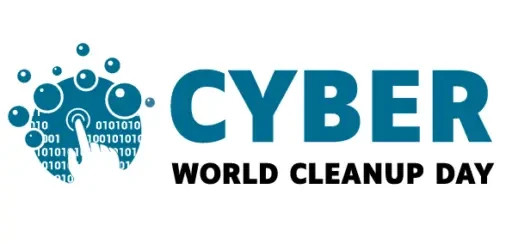 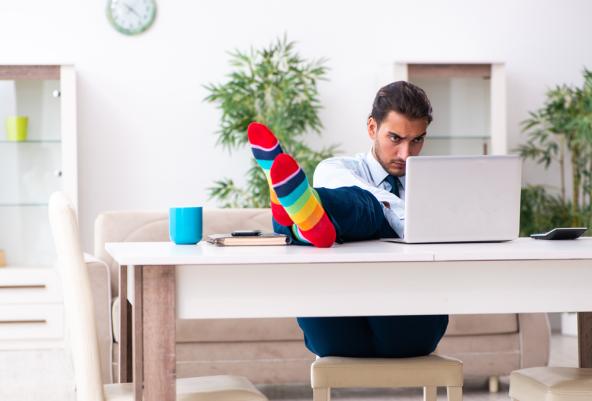 LET’S BE READY,
LET’S BE EVERYWHERE,
LET’S BE A MAX!
SATURDAY, MARCH 18TH 2023Data cleaning and second life of digital equipment
Organiser(s) :…………………………………………………………….……………………………………………………….…………………….……
Name of the operation :………………………………………….……………………………………………………….
Meeting point : ………………………………………….……………………………………………………….
Contact(s) : 
……………………… ………………………………..…….
Date/Time : ……………………… …………………………………….
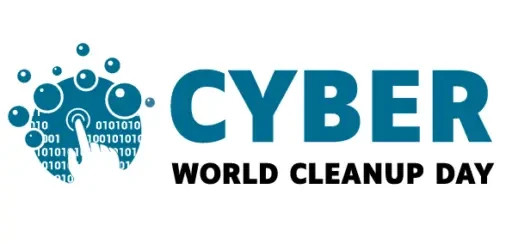 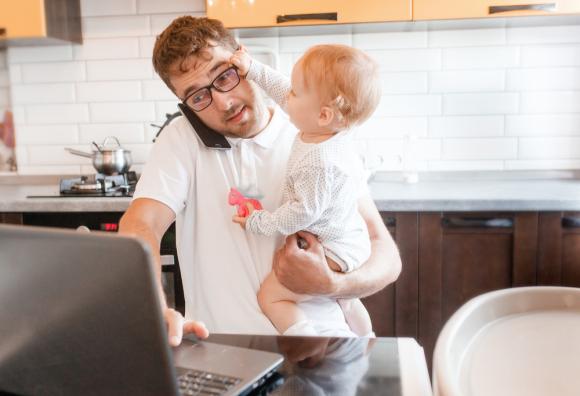 LET’S BE READY,
LET’S BE EVERYWHERE,
LET’S BE A MAX!
SATURDAY, MARCH 18TH 2023Data cleaning and second life of digital equipment
Organiser(s) :…………………………………………………………….……………………………………………………….…………………….……
Name of the operation :………………………………………….……………………………………………………….
Meeting point : ………………………………………….……………………………………………………….
Contact(s) : 
……………………… ………………………………..…….
Date/Time : ……………………… …………………………………….
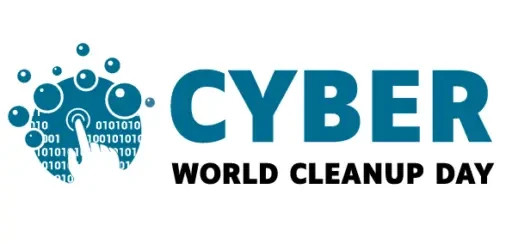 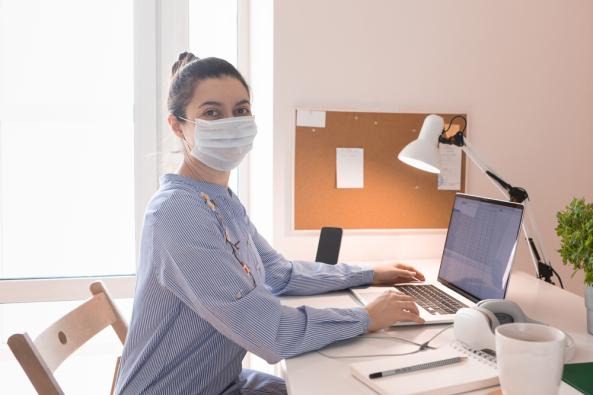 LET’S BE READY,
LET’S BE EVERYWHERE,
LET’S BE A MAX!
SATURDAY, MARCH 18TH 2023Data cleaning and second life of digital equipment
Organiser(s) :…………………………………………………………….……………………………………………………….…………………….……
Name of the operation :………………………………………….……………………………………………………….
Meeting point : ………………………………………….……………………………………………………….
Contact(s) : 
……………………… ………………………………..…….
Date/Time : ……………………… …………………………………….
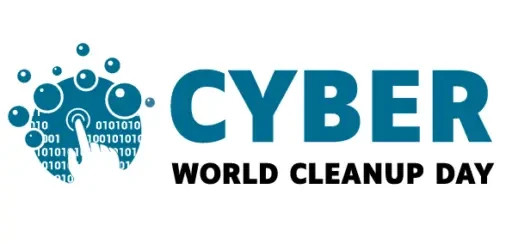 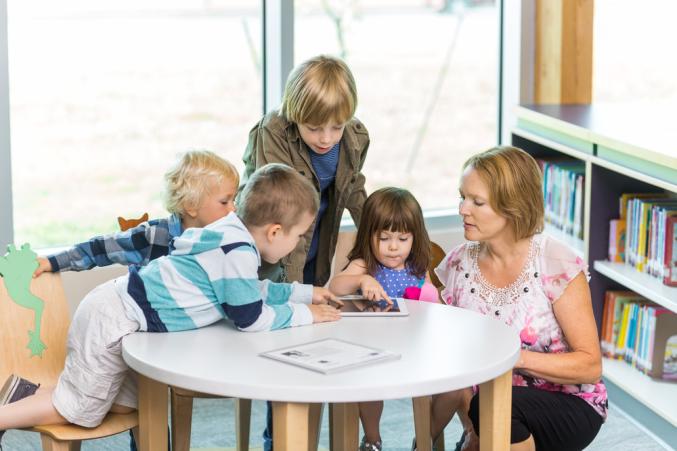 LET’S BE READY,
LET’S BE EVERYWHERE,
LET’S BE A MAX!
SATURDAY, MARCH 18TH 2023Data cleaning and second life of digital equipment
Organiser(s) :…………………………………………………………….……………………………………………………….…………………….……
Name of the operation :………………………………………….……………………………………………………….
Meeting point : ………………………………………….……………………………………………………….
Contact(s) : 
……………………… ………………………………..…….
Date/Time : ……………………… …………………………………….
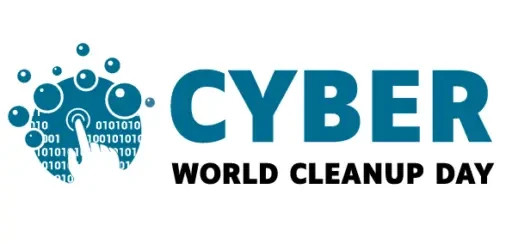 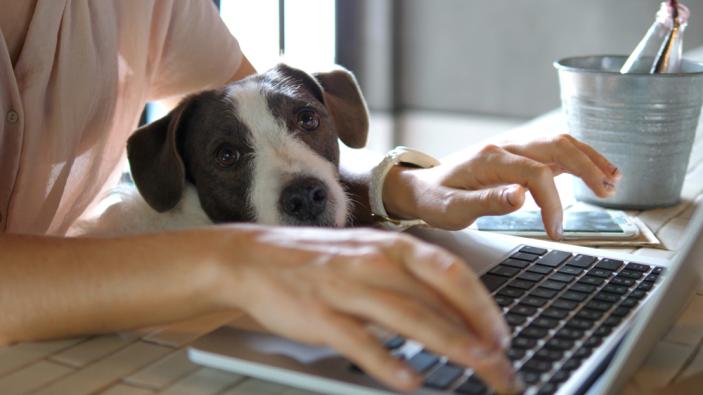 LET’S BE READY,
LET’S BE EVERYWHERE,
LET’S BE A MAX!
SATURDAY, MARCH 18TH 2023Data cleaning and second life of digital equipment
Organiser(s) :…………………………………………………………….……………………………………………………….…………………….……
Name of the operation :………………………………………….……………………………………………………….
Meeting point : ………………………………………….……………………………………………………….
Contact(s) : 
……………………… ………………………………..…….
Date/Time : ……………………… …………………………………….
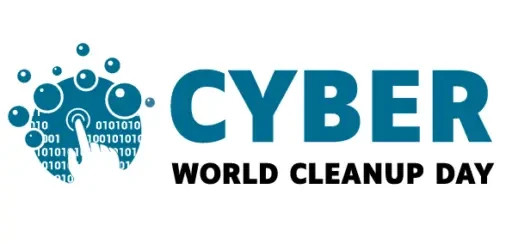 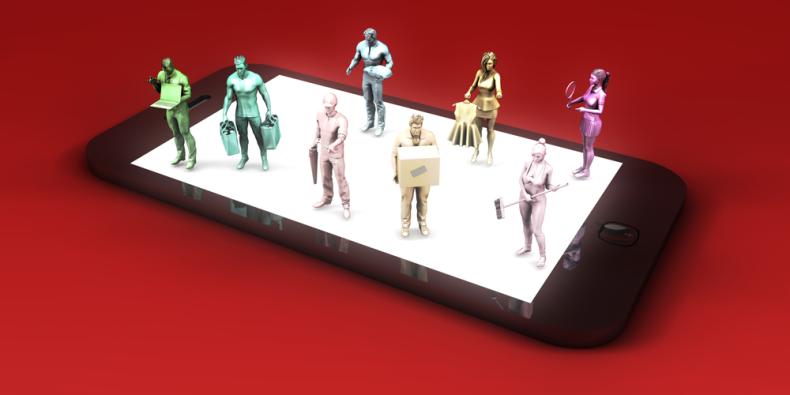 LET’S BE READY,
LET’S BE EVERYWHERE,
LET’S BE A MAX!
SATURDAY, MARCH 18TH 2023Data cleaning and second life of digital equipment
Organiser(s) :…………………………………………………………….……………………………………………………….…………………….……
Name of the operation :………………………………………….……………………………………………………….
Meeting point : ………………………………………….……………………………………………………….
Contact(s) : 
……………………… ………………………………..…….
Date/Time : ……………………… …………………………………….
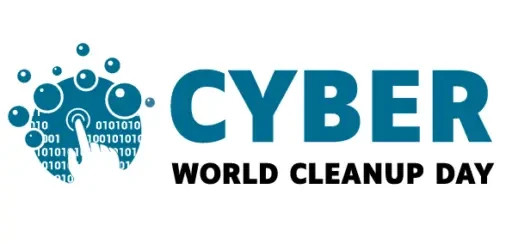 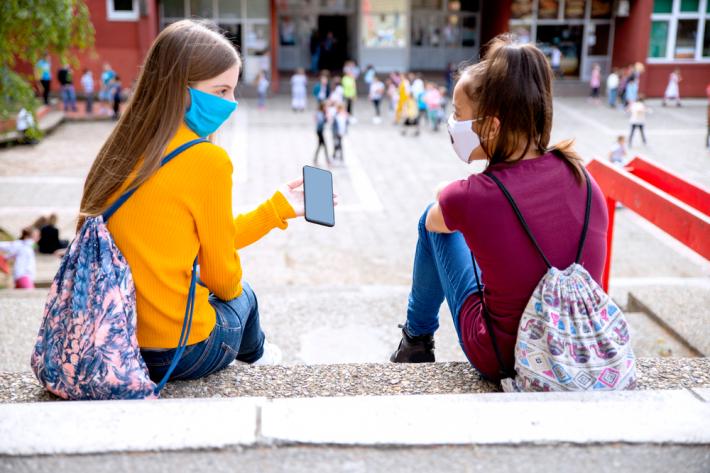 LET’S BE READY,
LET’S BE EVERYWHERE,
LET’S BE A MAX!
SATURDAY, MARCH 18TH 2023Data cleaning and second life of digital equipment
Organiser(s) :…………………………………………………………….……………………………………………………….…………………….……
Name of the operation :………………………………………….……………………………………………………….
Meeting point : ………………………………………….……………………………………………………….
Contact(s) : 
……………………… ………………………………..…….
Date/Time : ……………………… …………………………………….
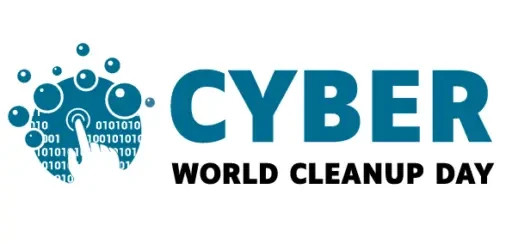 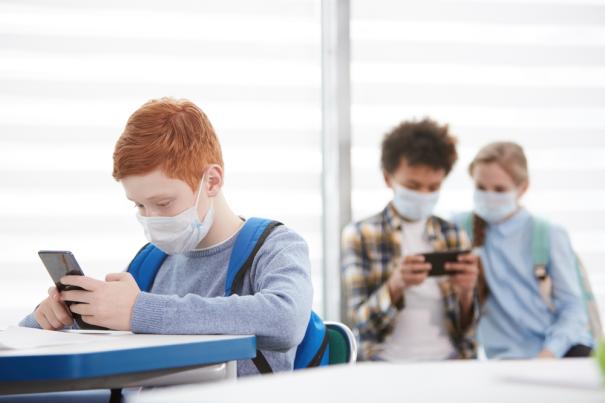 LET’S BE READY,
LET’S BE EVERYWHERE,
LET’S BE A MAX!
SATURDAY, MARCH 18TH 2023Data cleaning and second life of digital equipment
Organiser(s) :…………………………………………………………….……………………………………………………….…………………….……
Name of the operation :………………………………………….……………………………………………………….
Meeting point : ………………………………………….……………………………………………………….
Contact(s) : 
……………………… ………………………………..…….
Date/Time : ……………………… …………………………………….
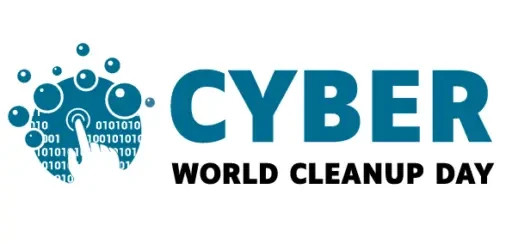 LET’S BE READY,
LET’S BE EVERYWHERE,
LET’S BE A MAX!
SATURDAY, MARCH 18TH 2023Data cleaning and second life of digital equipment
Organiser(s) :…………………………………………………………….……………………………………………………….…………………….……
Name of the operation :………………………………………….……………………………………………………….
Meeting point : ………………………………………….……………………………………………………….
Contact(s) : 
……………………… ………………………………..…….
Date/Time : ……………………… …………………………………….
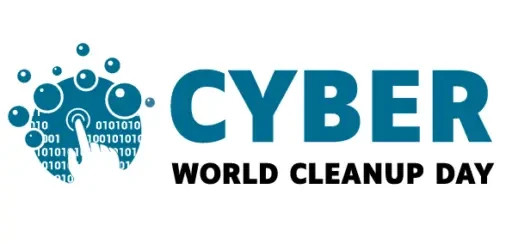